Student Learning Outcomes:Everything You Always Wanted to Know (but Were Afraid to Ask)
Randy Beach, ASCC South Representative
Jarek Janio, ASCCC Accreditation Committee, Santa Ana College
Lisa Marchand, ASCCC Accreditation Committee, Cosumnes River College



Accreditation Institute 2017 
March 17-18, Napa, CA
Presentation Process

(This slide is for the presentation team…it will not be shown to the participants.)
Pass out cards as folks enter. Ask them to put a one word descriptor of their attitude toward SLO’s on one side. On the other side, they are to write a question they want to have us respond to.

John introduces the team…I am last and will present first. The slides have animations. You will have to play the slideshow to see them properly.

Presentation Outline
Brief activity with the participants…”Flock of Birds”  (Lisa)
The history of SLO’s in accreditation 2002 to present. (Lisa with interjections from Randy and Jarek)
Three Questions:
A.  Do SLO’s belong on the course syllabus?
Lisa’s Presentation: “The Role of SLO’s…”
B. Should SLO’s be in the Catalog?
	Randy?   Jarek?
What about SLO’s in performance evaluation?
    	Randy?  Jarek?
Questions from the cards.
Closing Shout-Outs
Before We Begin…
SLOs?
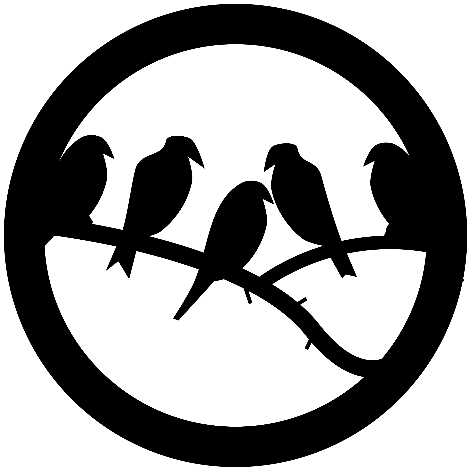 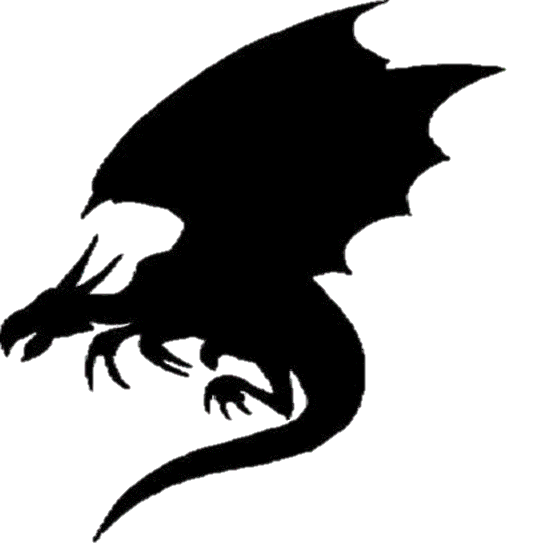 Flocks of Birds: Recognizing Attitudes, Beliefs, and Practices
SLO’s
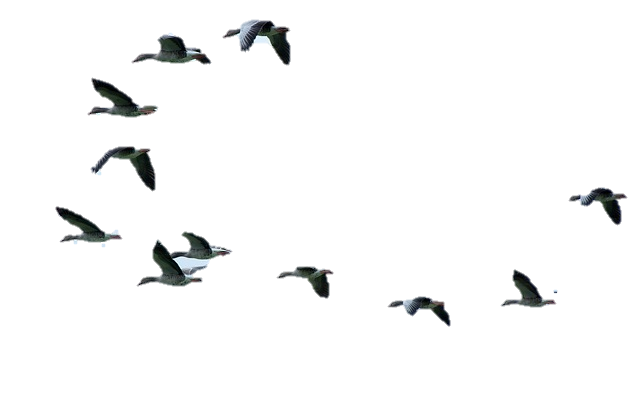 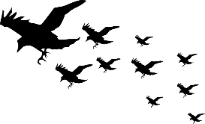 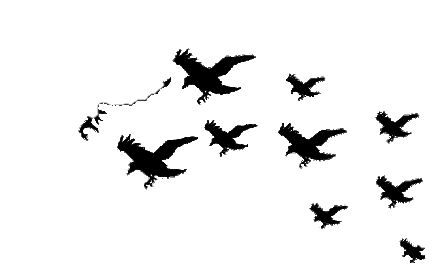 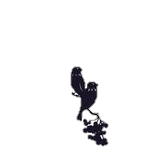 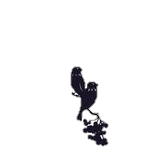 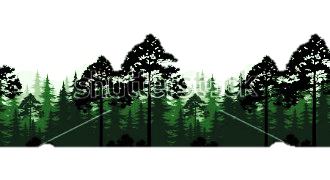 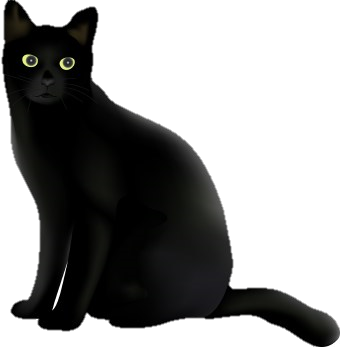 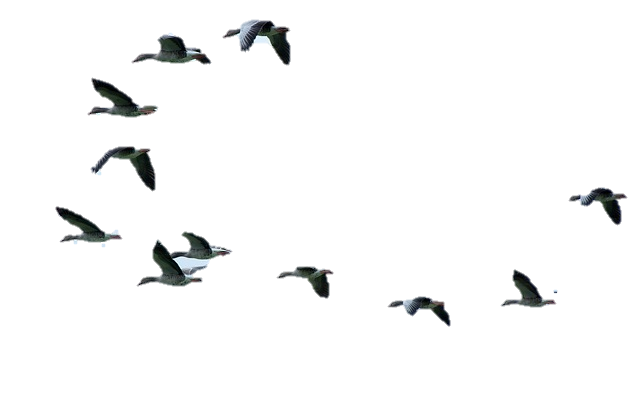 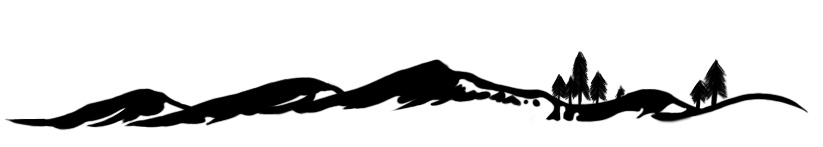 SLO’s
SLO’s in ACCJC Standards: 2002 to the Present
2002 ACCJC Standards
Introduced “emphasis on student learning outcomes and assessment”
Required use of “student learning results in planning in decision-making across the institution.”
2007 “Rubric for Evaluating Institutional Effectiveness”
Structured Accreditation Teams assessment of the degree to which institutions met the practices described in the standards.
Exemplified and put labels on a continuum of stages of development toward and at compliance with the standards: “awareness,” “development,” “proficiency,” and “continuous quality improvement.”
All institutions were informed that they would be expected to be at “proficiency” by 2012.
2012-13 “College Status Report on SLO Implementation”
From this point forward colleges “were expected to demonstrate compliance with the Standards in the area of student learning outcomes.
2014 SLO Evaluation Conducted with the Standards 
Integrated, holistic evaluation of institutional effectiveness and academic quality in all regards
Shifting the Paradigm away from Compliance
January 2017: Excerpts from Characteristics of Evidence, ACCJC
Assessment data are used to organize institutional processes, analyze student learning gaps and implement strategies, allocate resources, and continuously evaluate the efficacy of the institution’s efforts to support and improve student learning”;
SLO results are used by students as they progress through their programs of study…
SLOs are Academic Research to Close the Loop
Put into program review as an Action Plan
Include data analysis in program review 
Create a narrative justifying resource requests based on your data analysis
Outcomes data are the voices of students in your planning
[Speaker Notes: Randy]
[Speaker Notes: Randy]
Do SLO’s belong on a syllabus?
The Role of SLO’s in Students’ Autonomous Learning


Lisa Marchand, Cosumnes River College
Accreditation Institute 2017 
February 17-18, Napa, CA
Many students believe…
learning happens at school.
a good grade comes from doing all the assignments, answering questions correctly…(and from the teacher)
the primary avenue to successful learning is memorization.
answers to all questions can be found, fully formed, in the book.
learning means that teachers and books transfer knowledge to students.
The Starting Point for Every Course
Reorder these teaching and learning factors so they make sense to you:

Method for Calculating Student Grades
Topics of Instruction 
Student Learning Outcomes
Homework Assignments
Tests and other Assessments
How can you communicate to students what they need to do to get an ‘A’?
Guide students toward becoming their own best teacher:

Consciously design or select assignments that have relevance toward building or demonstrating SLO attainment.
Align everything that is done in class to the course SLO’s.
Give students practice in relating what they are doing to their progress toward attaining the course SLO’s.
Assign grades on the basis of what a student can do rather than upon what the student has done.
Align Course syllabi to Course SLO’s
Example from a Pronunciation Course
Example from a Reading Course
Sample Scoring Rubric for an Assignment
Pronunciation Evaluation Criteria – To Evaluate Material Practiced and Read by the Speaker
Sample Scoring Rubric for Competencies
Guided Self-Assessment
What were the topics we covered last week?
What did I learn that I can use in other situations?
What are some examples of situations when this new knowledge will be useful?
Which course learning outcome will these ideas help me achieve?
Formative Self-Assessment
Should SLO’s be in the Catalog?
The institution clearly describes its certificates and degrees in its catalog.
Student learning outcomes are included in descriptions of courses.
All course syllabi include student learning outcomes.
The institution has processes in place to verify that all students receive a syllabus, including student learning outcomes, for each course.

From the January 2017 Guide to Evaluating and Improving Institutions
What about SLO’s and performance evaluations?
The evaluation of faculty, academic administrators, and other personnel directly responsible for student learning includes, as a component of that evaluation, consideration of how these employees use the results of the assessment of learning outcomes to improve teaching and learning. 
The evaluation process leads faculty to improve teaching methods and plans to improve learning.
Evaluative instruments, where appropriate, include evidence of engagement with student learning outcomes.

From the January 2017 Guide to Evaluating and Improving Institutions
2/15/2017
Accreditation Institute 2017 February 17-18, Napa, CA
Faculty Learning Community
An ongoing systematic process in which faculty: 
work collaboratively in recurring cycles of collective inquiry and action research to achieve better results for the students they serve. 
operate under the assumption that the key to improved learning for students is continuous job-embedded learning for educators.
Research suggests that educational change is more likely to occur when leaders (a) create a supportive learning environment, (b) use data-driven decision making, (c) use a distributive style of leadership, and (d) function as a change agent (Ellmore, 2000).
2/15/2017
Accreditation Institute 2017 February 17-18, Napa, CA
Faculty Learning Community
An ongoing systematic process in which faculty: 
work collaboratively in recurring cycles of collective inquiry and action research to achieve better results for the students they serve. 
operate under the assumption that the key to improved learning for students is continuous job-embedded learning for educators.
Research suggests that educational change is more likely to occur when leaders (a) create a supportive learning environment, (b) use data-driven decision making, (c) use a distributive style of leadership, and (d) function as a change agent (Ellmore, 2000).
Accreditation Institute 2017 February 17-18, Napa, CA
2/15/2017
[Speaker Notes: Not sure of the thought behind this slide.]
Final Questions
Closing Shout-Out… take-away sound bites
What’s one thing you had never occurred to you before?
What is something you will put to use in your work?
Who are you going to tell about what you heard this morning?
If your attitudes or beliefs about SLO’s have shifted, tell us how!
What do you still need to understand more clearly about SLO’s?
Resources
ACCJC Guide to Evaluating Institutions, revised Jan. 2017